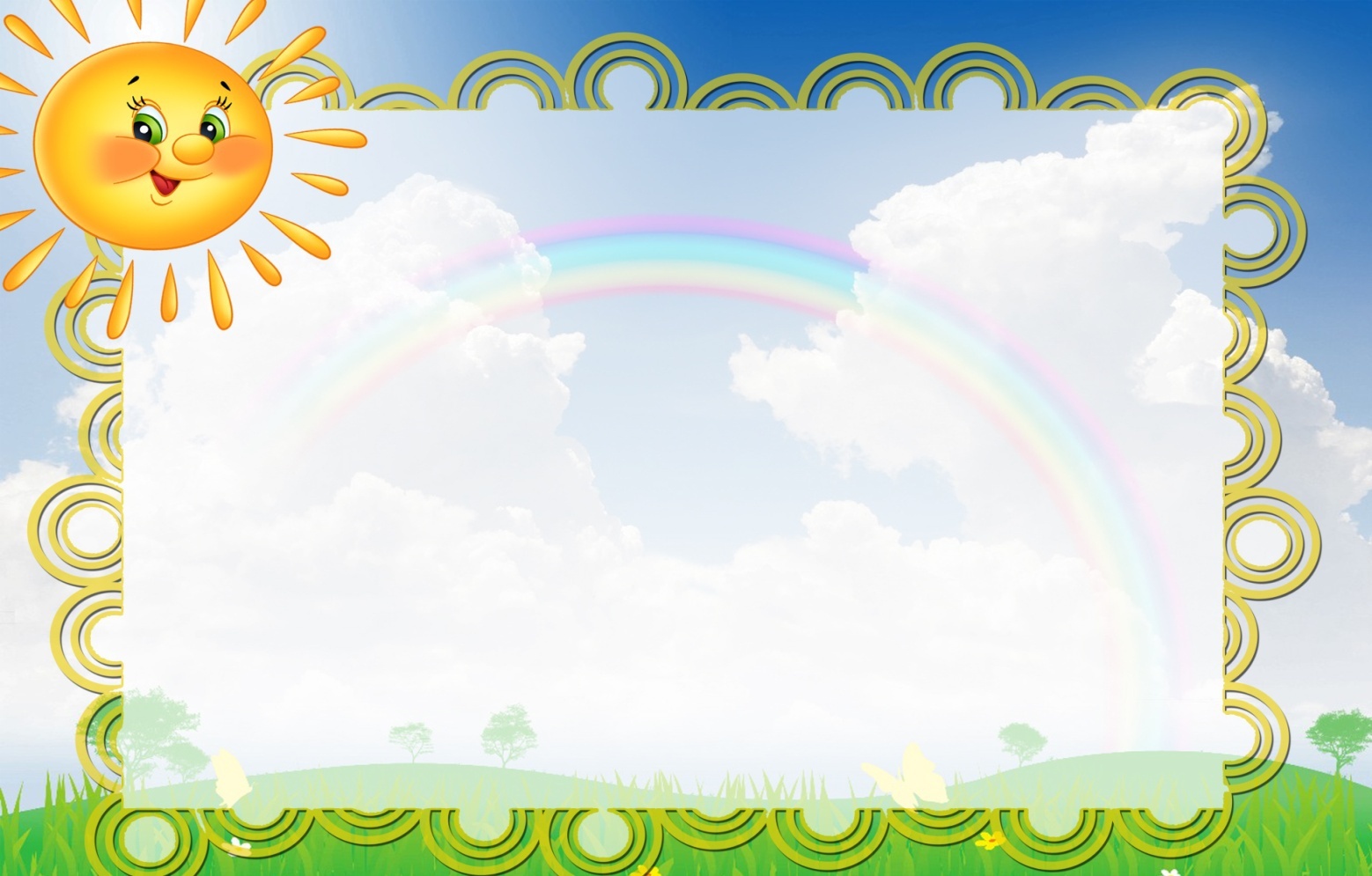 Признаки речевых
нарушений у
у детей раннего возраста
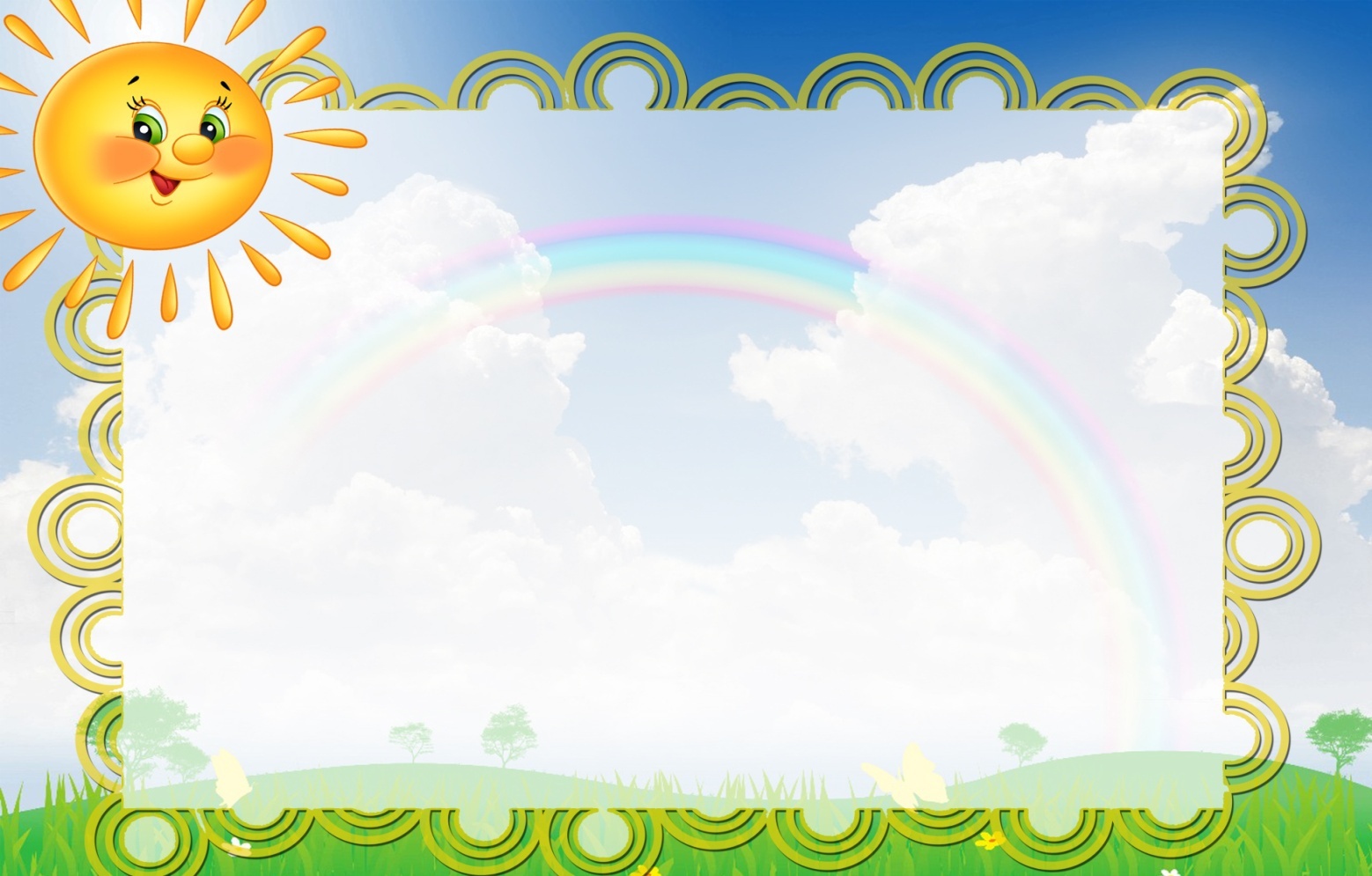 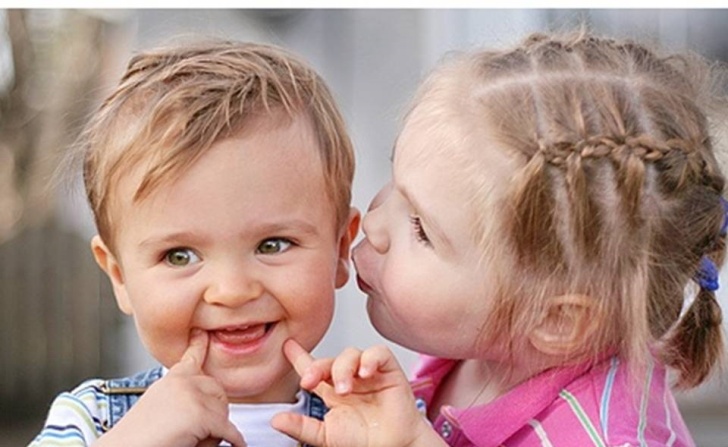 сяпка
В речи ребенка третьего года жизни должны появиться звуки [с’], [л’], [й’], а также, [г], [х], [к], [м], [п], [б], [н], [в], [ф], [д], [т] (и их мягкие пары), все гласные. 
	Однако произношение многих звуков еще далеко от совершенства, что на данном возрастном этапе является характерным для детской речи, так как подвижность мышц языка и губ еще недостаточно развита.Многие трудные звуки заменяются более лёгкими.
ыба
голюби
ябоко
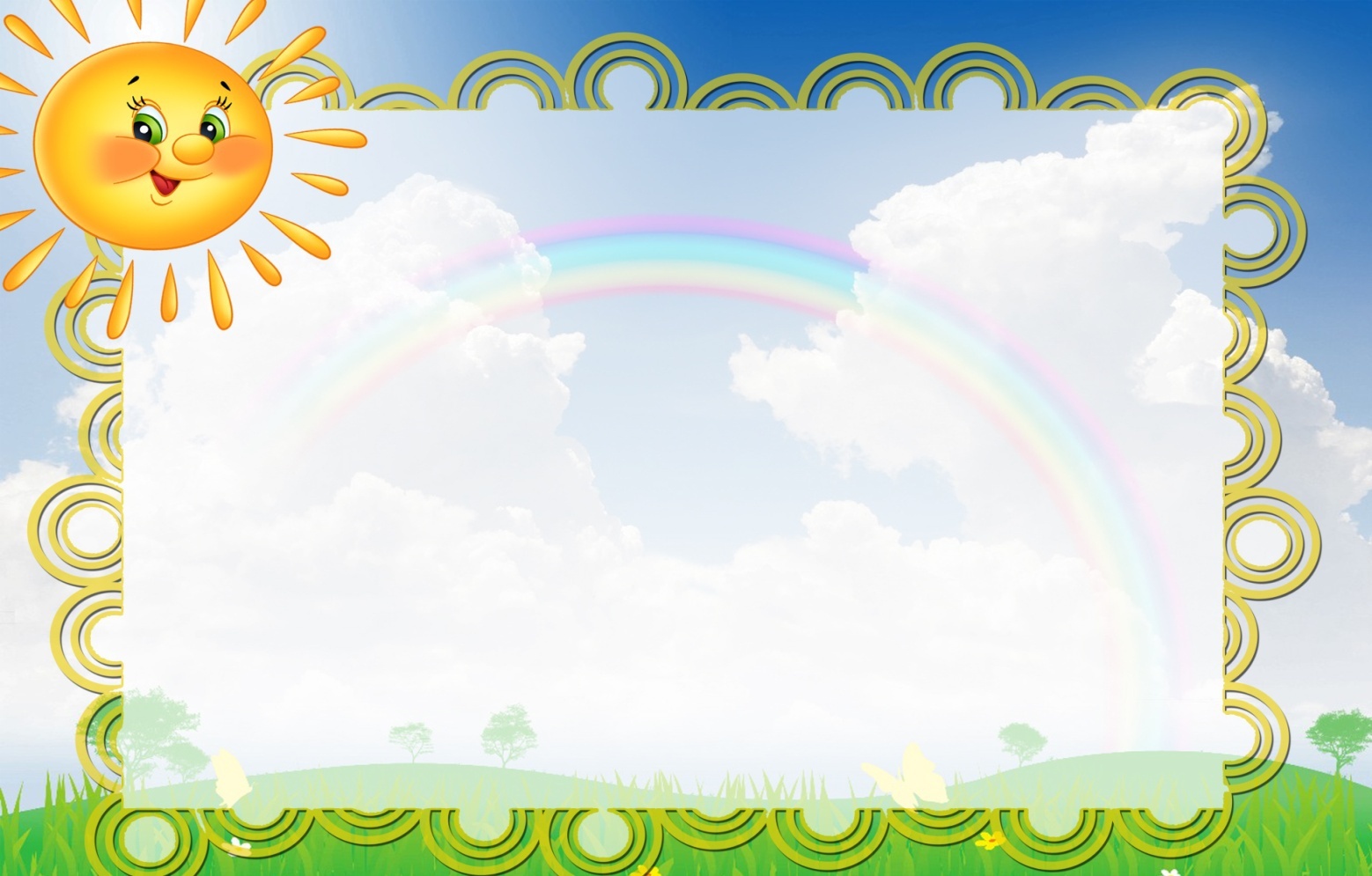 Быстро пополняется пассивный и активный словарь ребенка: 
к 2 годам словарный запас ребёнка достигает примерно  300 слов, а к 3 годам – до 1000 слов. 	Кроме существительных и глаголов ребенок все чаще употребляет прилагательные, наречия, предлоги, местоимения;
на третьем году жизни малыш с удовольствием слушает и воспринимает несложные сказки, рассказы, с легкостью выполняет простые словесные поручения.
Словарный запас.
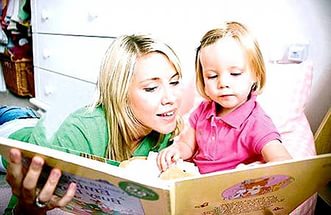 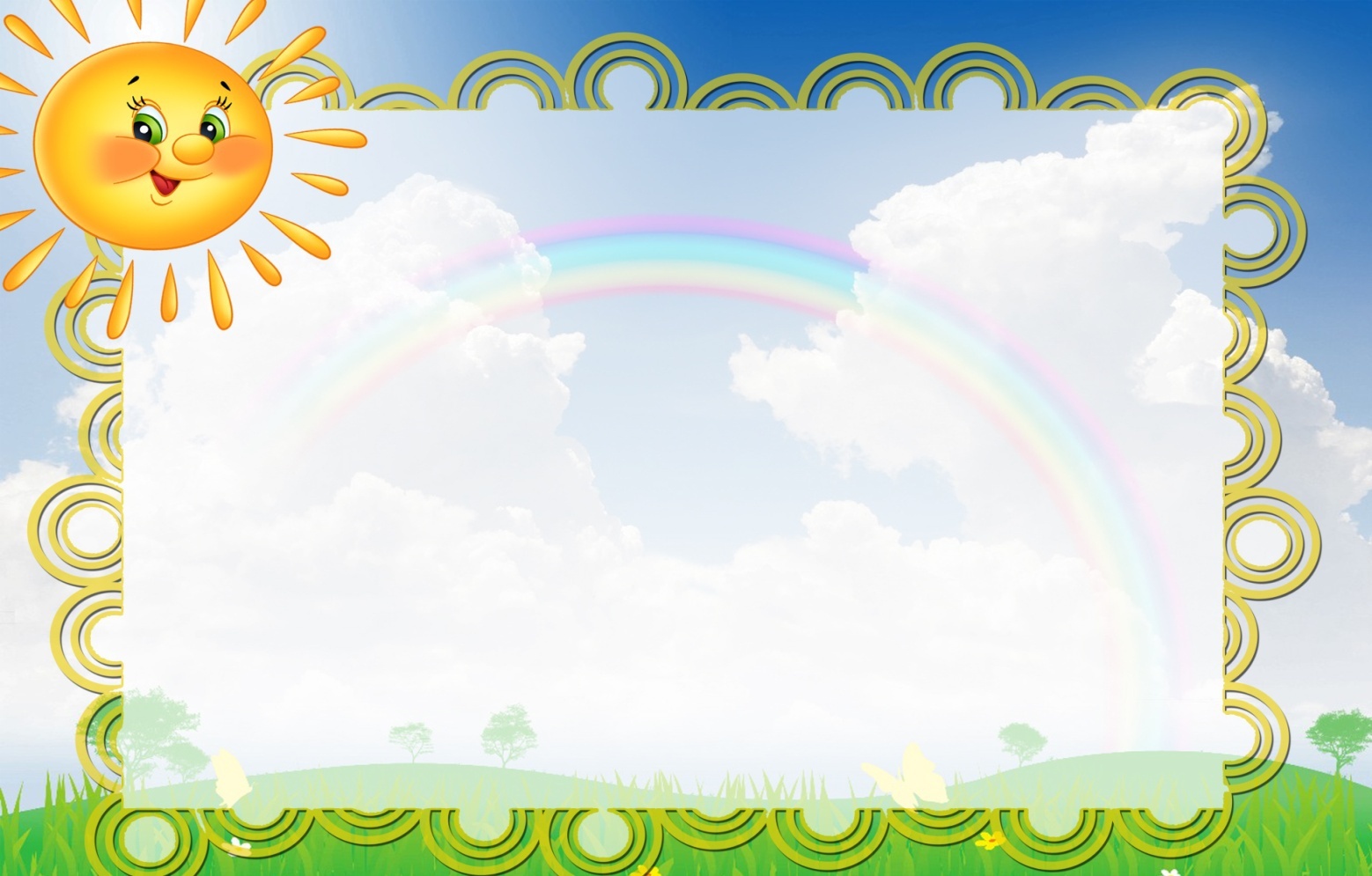 Фразовая речь
ДЁ  УЯТЬ (идем гулять).
К 2 годам 
у малыша уже должна сформироваться фразовая речь, часто ещё лепетная…
А вот предложения 
3 - летних детей становятся сложными, с союзами «потому что», «или», «чтобы», пусть не совсем грамотно оформленные (окончания, ударения, ..).
МАМА, ПИ (мама, я хочу пить)
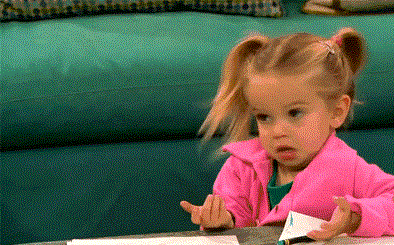 У меня есть куклочка
Смотри, как много мячов!
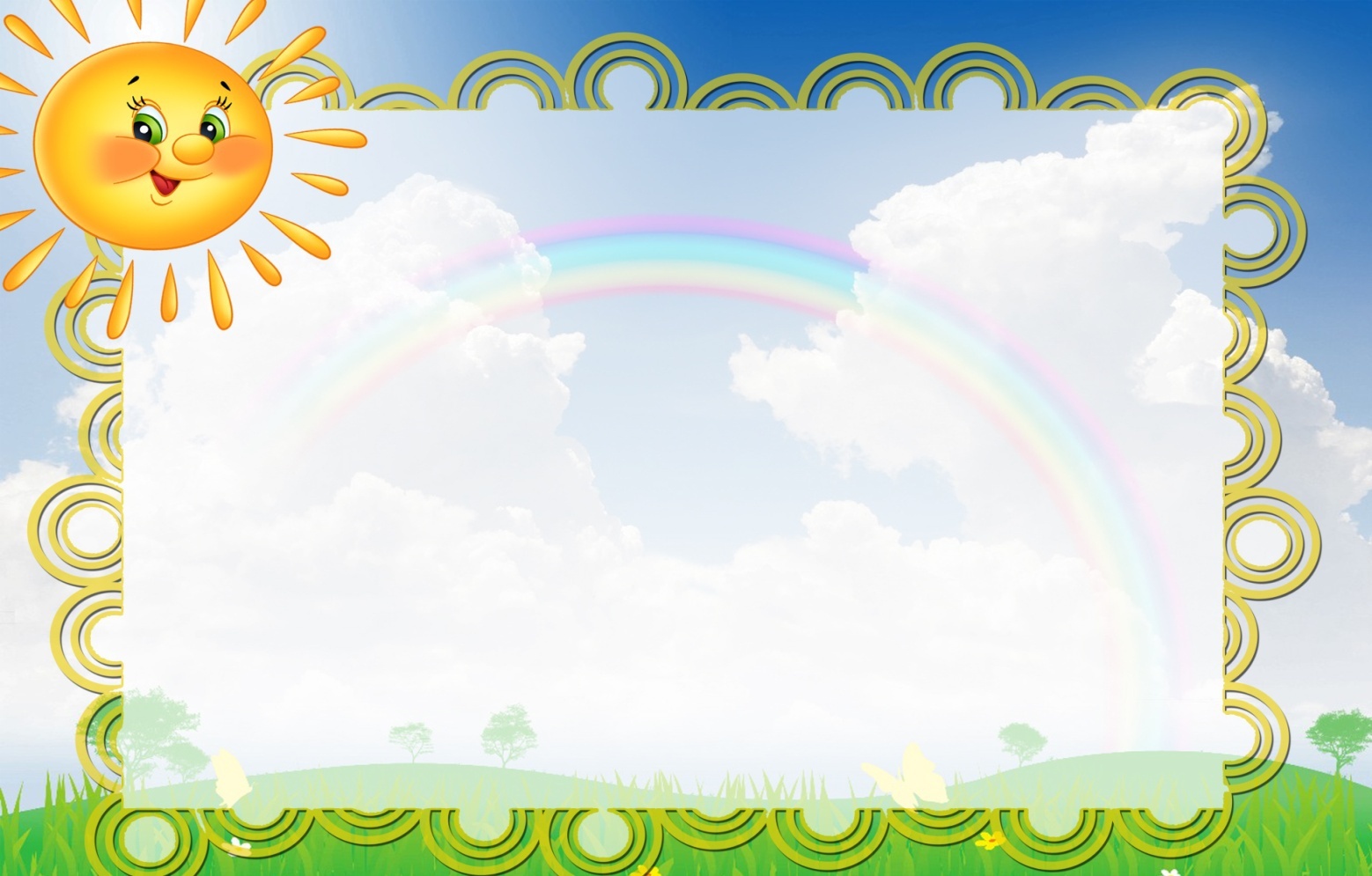 Что такое нарушение речи?
Вопреки расхожему мнению, нарушение речи – это не только нарушение произношения звуков, 
но и :
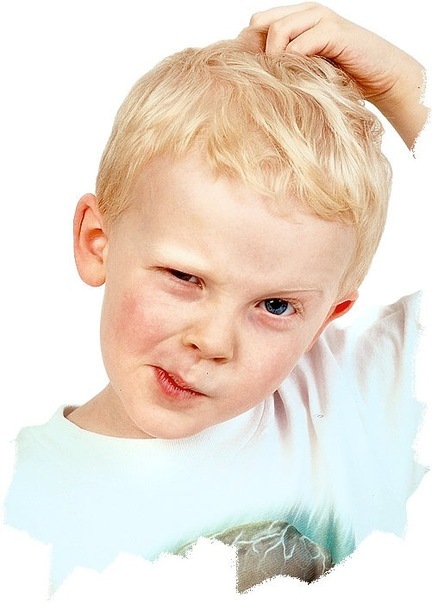 Нарушение ритма и темпа речи
голоса
недоразвитие речи или утраты речи
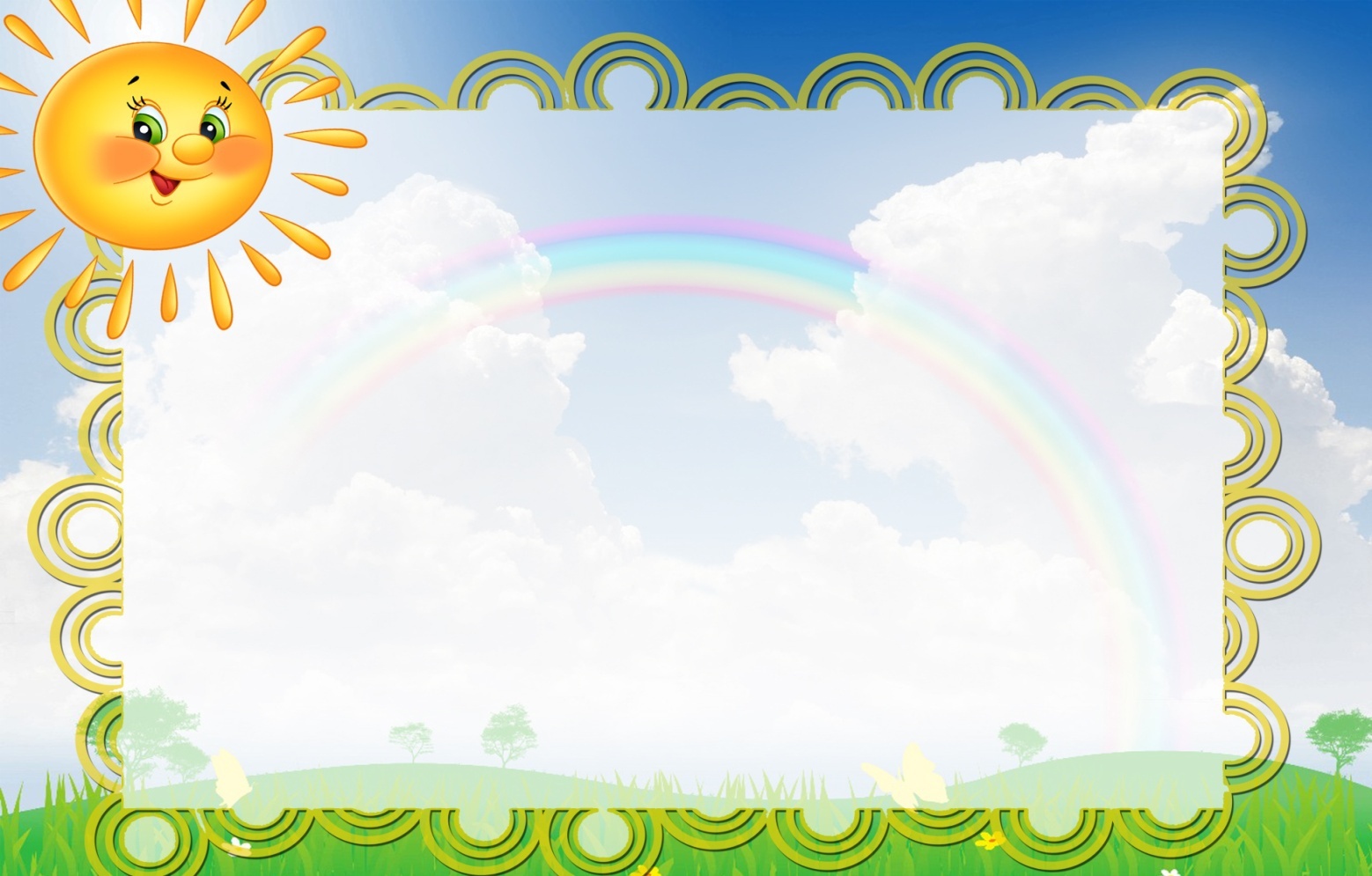 Причины
могут быть обусловлены разными факторами:
Болезни, перенесённые родителями или одним из них (алкоголизм, наркомания, нервные заболевания..);
Инфекционные заболевания в раннем детстве с использованием большого количества лекарств; 
Ушибы головы, сопровождающиеся потерей сознания.
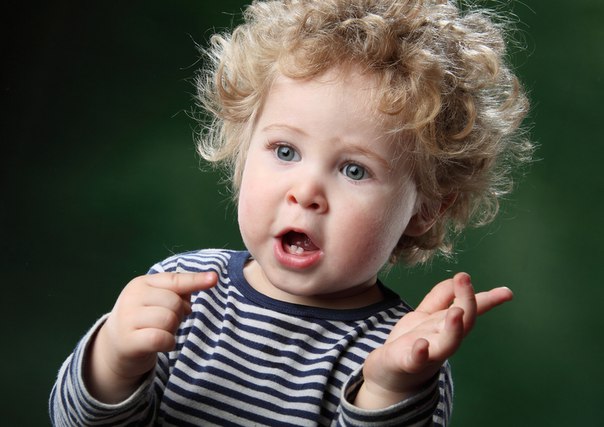 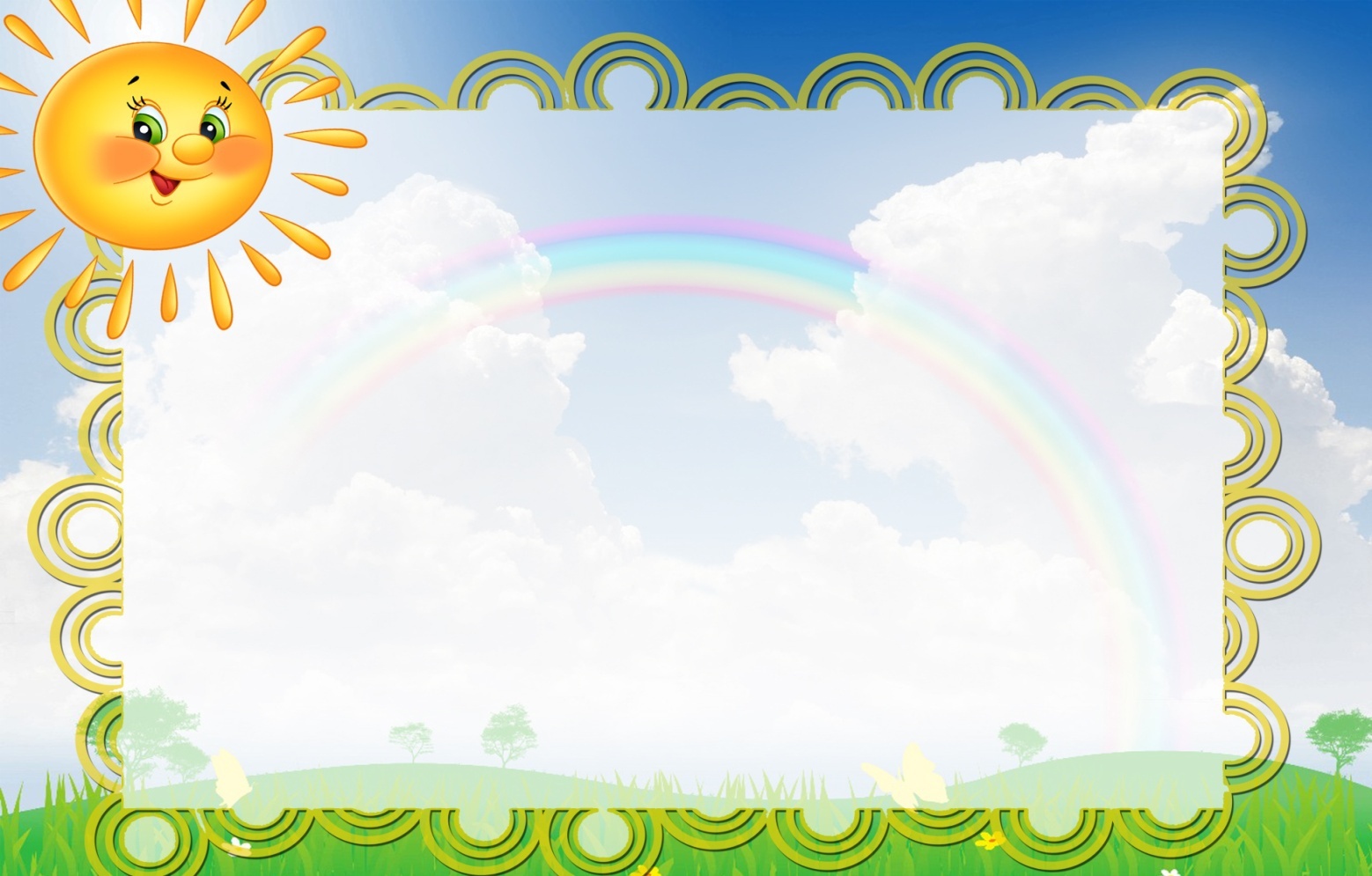 Проявления 
речевых нарушений
у детей, на которые родители должны своевременно обратить внимание
Нарушения звукопроизношения: 
неправильное произнесение звуков, 
пропуски, замены звуков («матик»-мальчик, «пубики»-кубики, «фапофки»-сапожки).
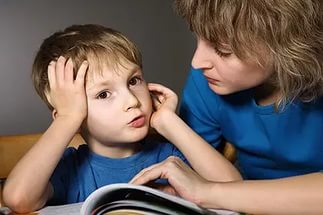 Лексические недостатки: 
бедный словарный запас, замены слов звукоподражаниями или жестами, пропуски слов, непонимание значения и смысла слова.
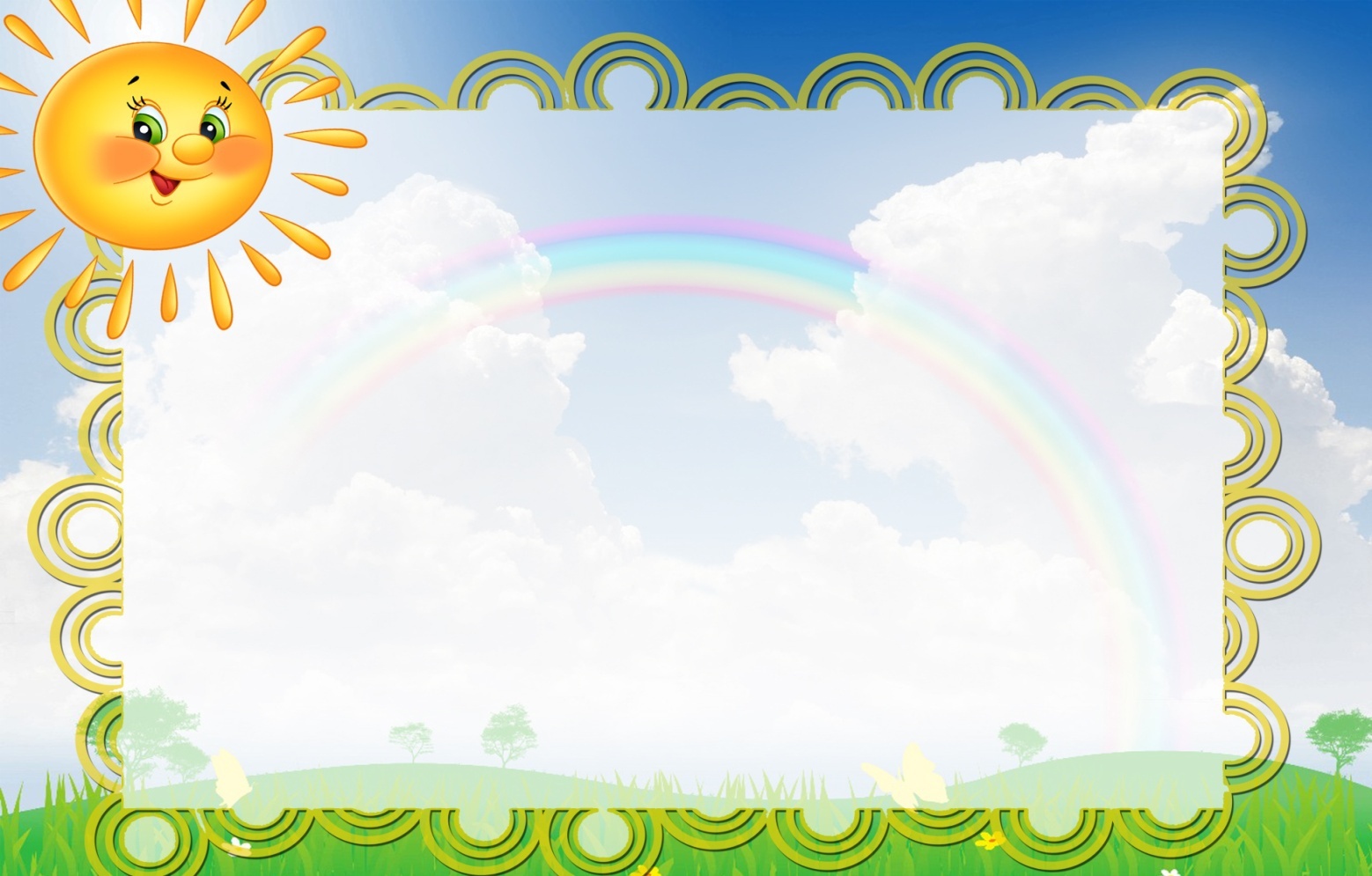 Проявления 
речевых нарушений
у детей, на которые родители должны своевременно обратить внимание
Неправильное грамматическое оформление высказывания
 например: «капает апатом»-копает лопатой.
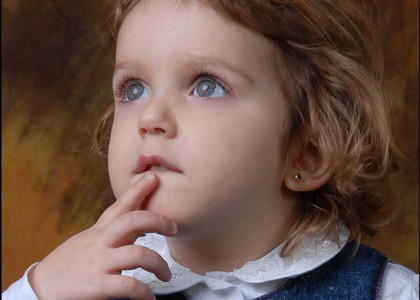 Нарушение связного высказывания: неспособность составлять рассказы, выстраивать собственные высказывания на определенную тему.
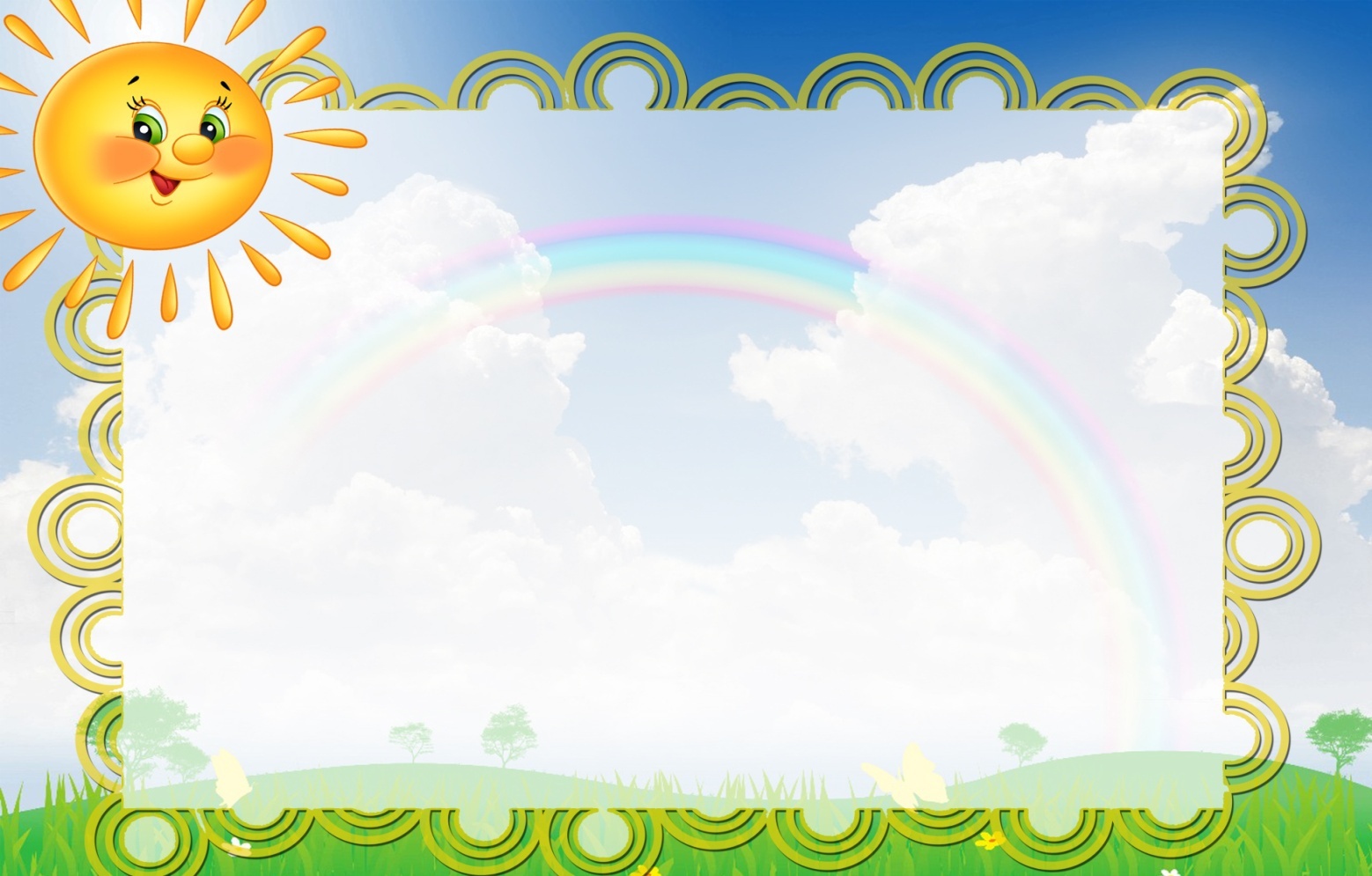 Проявления 
речевых нарушений
у детей, на которые родители должны своевременно обратить внимание
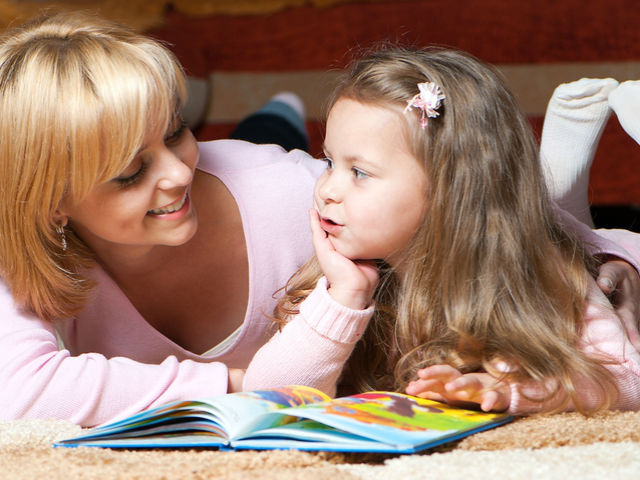 Мелодико-интонационные недостатки: 
нарушение силы голоса, высоты, тембра голоса, нарушение выразительных средств устной речи.
Темпо-ритмические недостатки: ускоренный темп речи, замедленный темп речи, запинки, необоснованные остановки в речи.
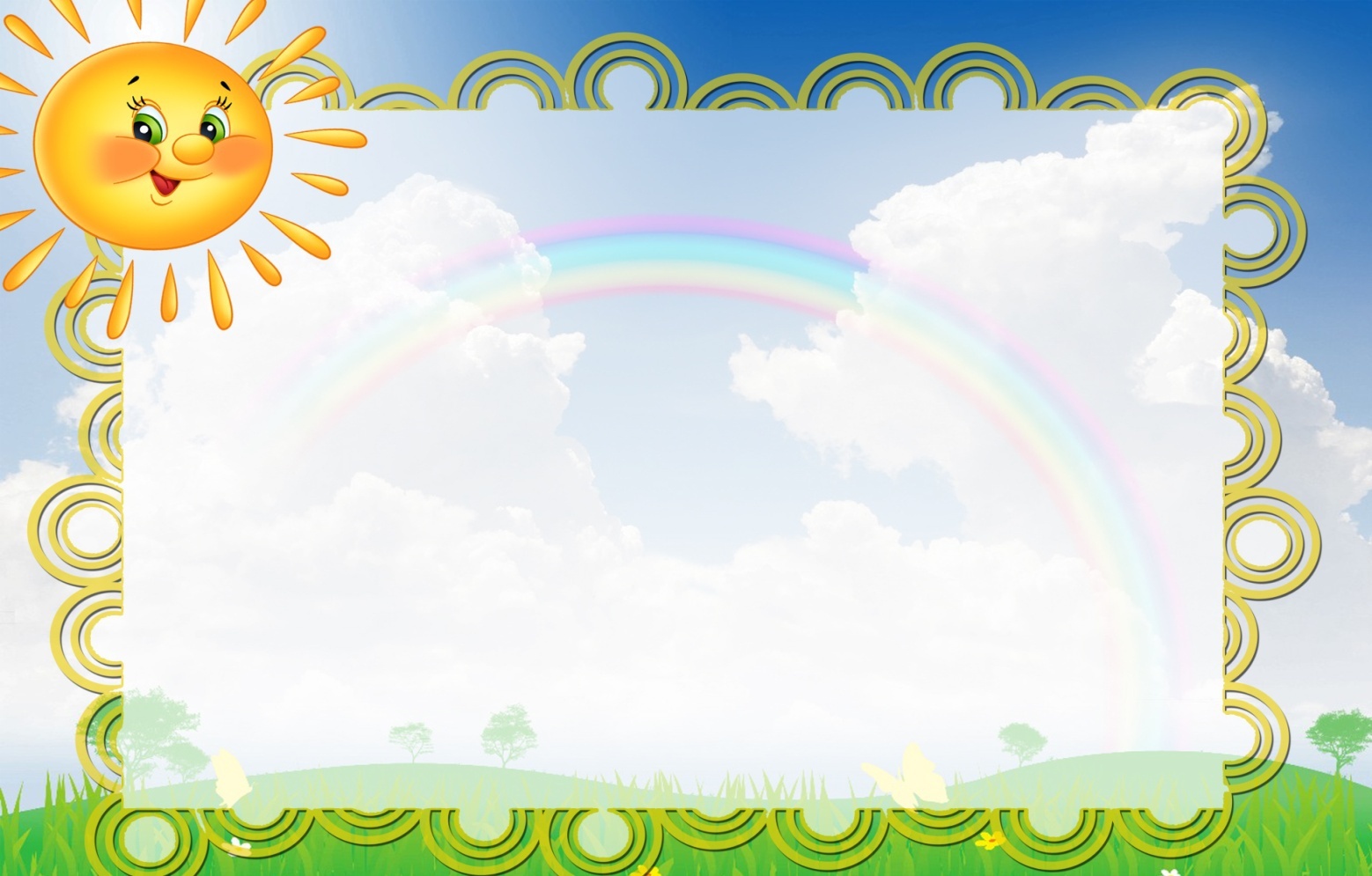 Проявления 
речевых нарушений
у детей, на которые родители должны своевременно обратить внимание
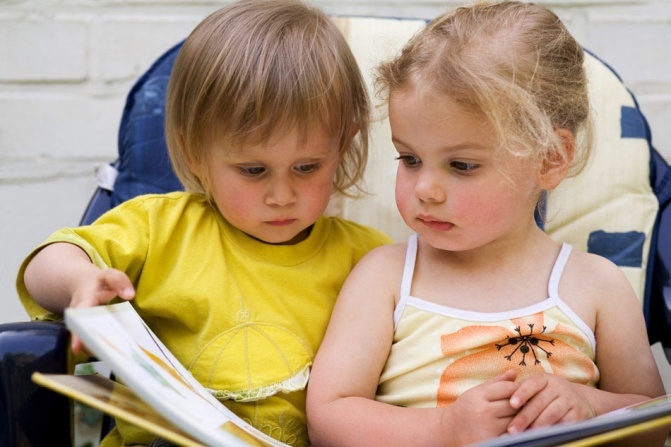 Лексические недостатки: 
бедный словарный запас, замены слов звукоподражаниями или жестами, пропуски слов, непонимание значения и смысла слова;
непонимание вопросов, инструкций, сказок, рассказов…
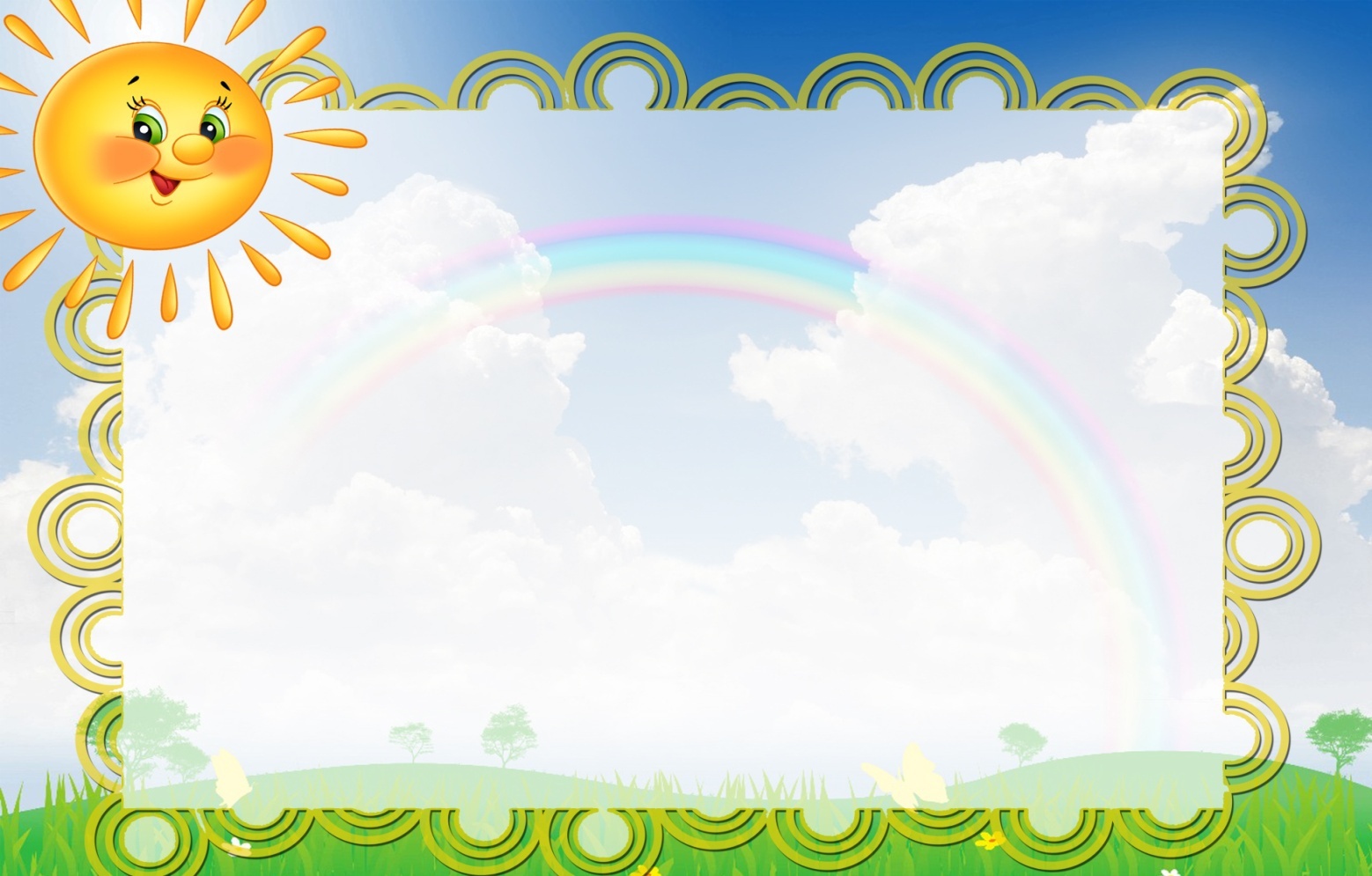 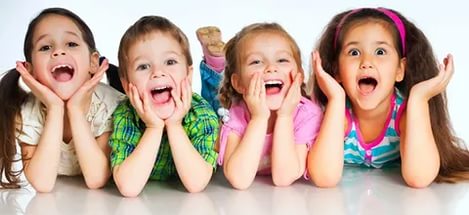 Своевременная логопедическая диагностика позволяет использовать в полной мере возможности сензитивных периодов становления высших психических функций, эффективно корригировать темп психоречевого развития ребенка и предупреждать возникновение вторичных нарушений. 
	Чем раньше выявляются индивидуальные проблемы в раннем речевом развитии ребенка, тем больше времени будет у родителей и педагогов для их коррекции.
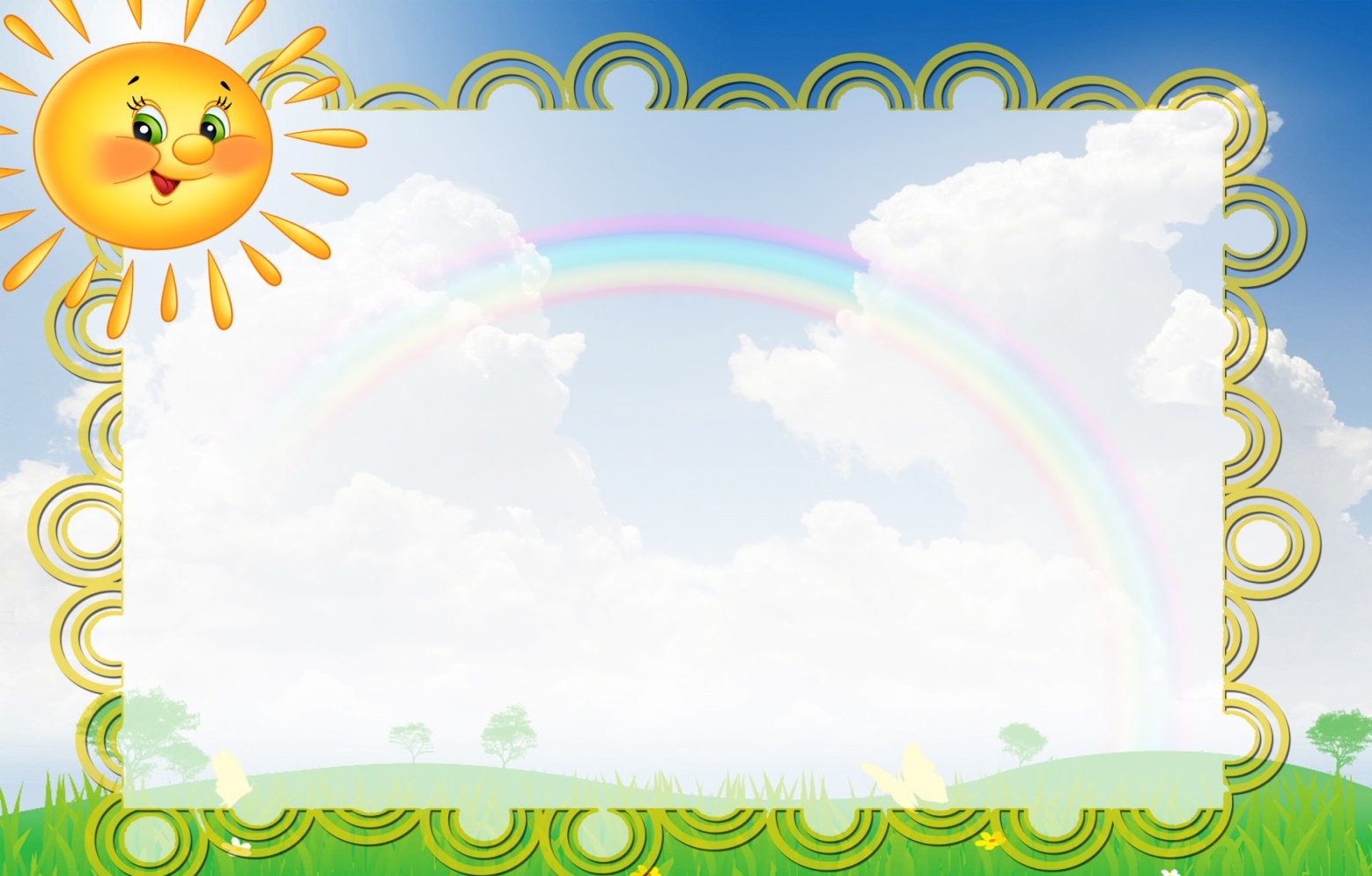 Когда необходимо обратиться
 за помощью к специалистам?
1. Если к концу первого года жизни при сохранном слухе  ребёнок не включается в работу по подражанию действиям и речи взрослых, не активен в занятиях с игрушками.
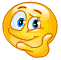 2. Если у ребёнка в 2 года 
нормальный слух, а речь не развита, у малыша отсутствуют первые слова.
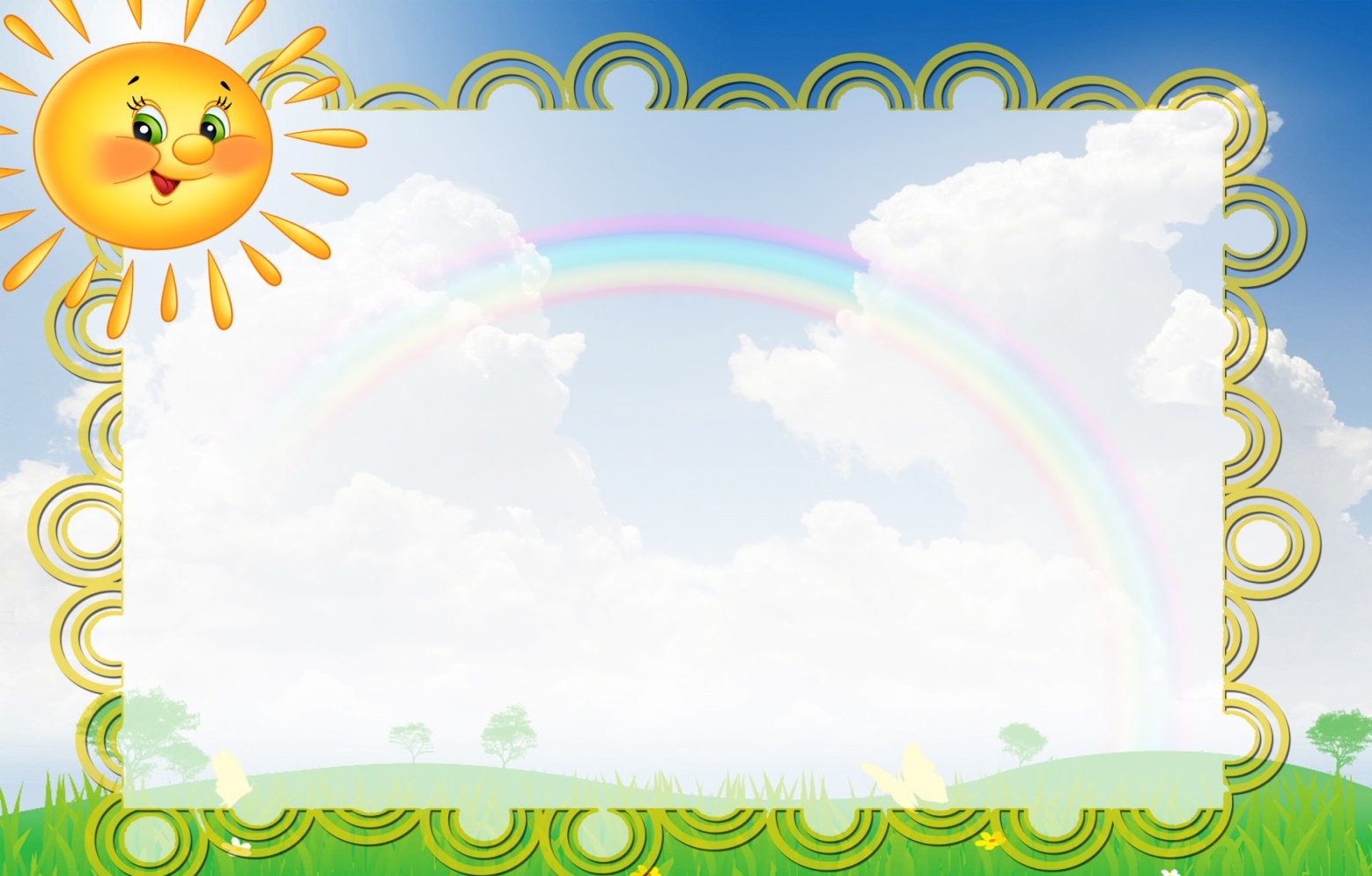 Когда необходимо обратиться
 за помощью к специалистам?
3. Если ребёнку 2 года 7 месяцев, 
а он всё ещё не говорит, использует в общении только жесты, движения, требовательные возгласы.
4. Если к трём годам у ребёнка отсутствует фразовая речь или он использует неправильные предложения (Аня хочет нет - Я не хочу), не понимает значение слов, изменяет их (прибавляет к основе слова гласный звук после согласного, например: мальчик - матика, переставляет слоги – касаба – собака, проглатывает звуки, слоги),  не знает как применить  то или иное слово.
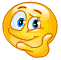 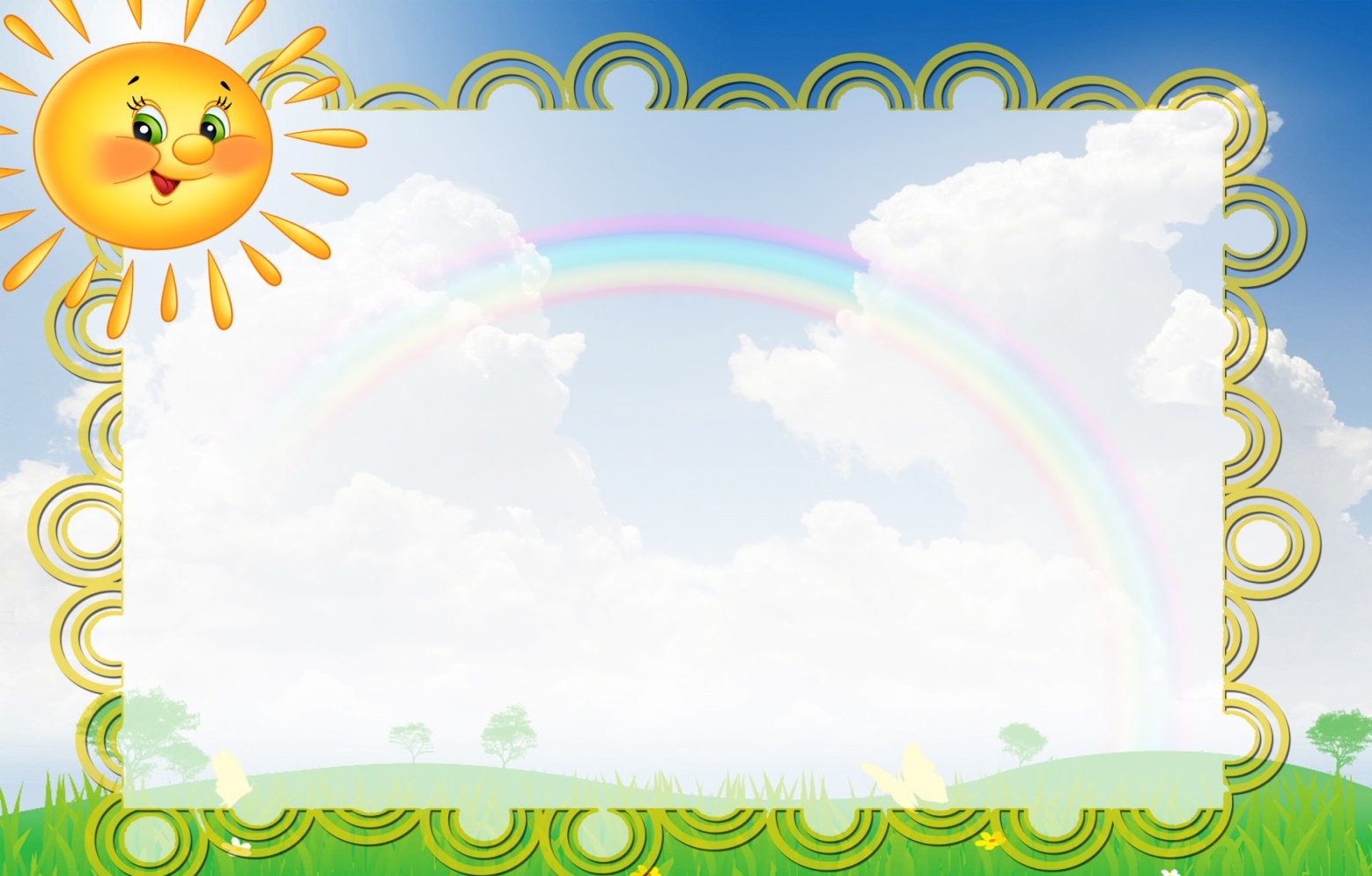 Когда необходимо обратиться
 за помощью к специалистам?
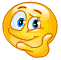 5. Не говорит о себе в первом лице (не пользуется местоимением "Я").
6. Во время речи кончик языка высовывает между зубами, звуки произносит с "хлюпаньем«; имеется постоянный  носовой оттенок.